International Exchange Programs to Enhance Neuroscience Education
Mary Harrington
Smith College
March 30, 2012
Benefits of international experiences?
Broaden global understanding
Build international collaborations
Increase awareness of international graduate training opportunities
Build fluency in another language
Broaden exposure to range of questions in neuroscience
Challenges for the student
Difficult to find time within academic year
Fluency of an intermediate student may not allow science courses taken in the local language
Timing of semesters
Cost
Challenges for the host institution
Uneven preparation of  visiting students
Limited space in courses and laboratories
Summer Programs
More flexibility for scheduling
Can allow time for laboratory internship after course work
Less opportunities for financial aid for students
UConn Neuroscience Program in Salamanca Spain
5 week Summer program May 20-June 22, 2012
Initially focused on neurobiology of hearing, a shared area of expertise among faculty at both institutions
Now also offers Introductory Neuroscience and Spanish language courses.
Neurobiology courses are taught in English
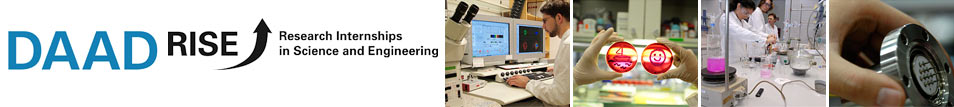 Summer internships for students in US, Canada, and UK
Undergraduate is matched with a German graduate student mentor
Stipend support for circa 300 students per year
Working language is English
Minority Health and Health Disparities International Research Training (MHIRT) Program at Christian Brothers University
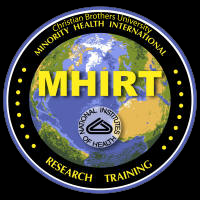 Paid summer research internships in Brazil and Uganda  (NIH support)
Targeted to students from socially or economically under-represented groups
Undergraduate, graduate, or medical students
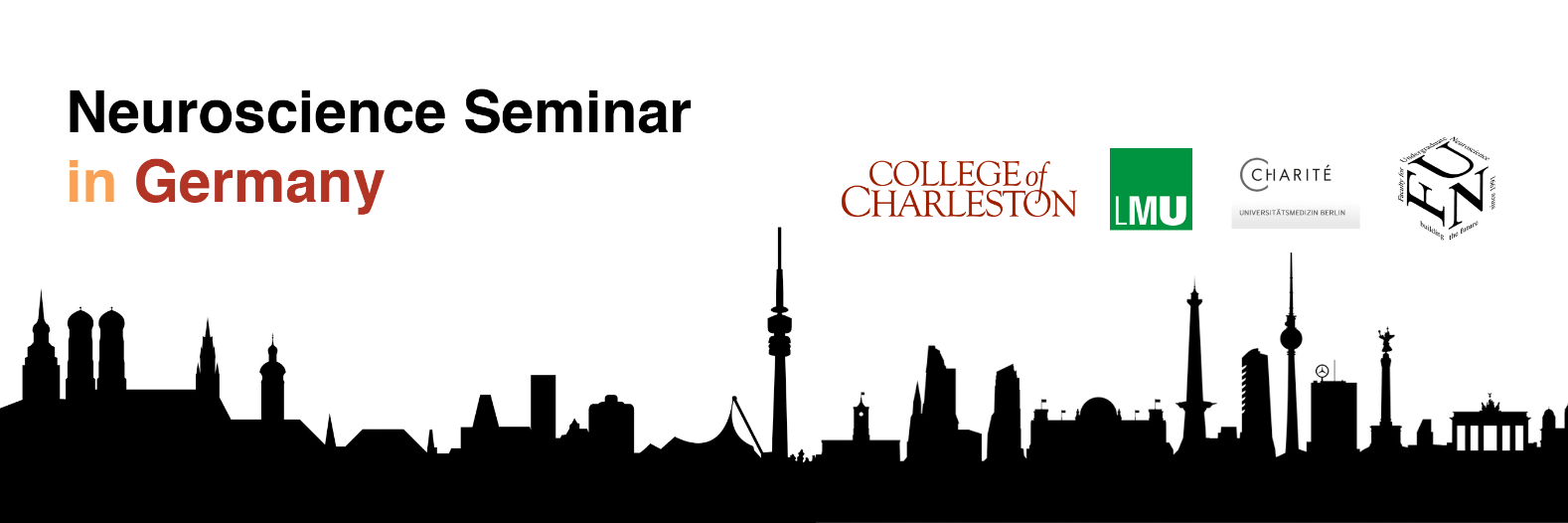 4 Week Seminar Style Course in Munich and Berlin.
Combination of Talks, Laboratory Exercises and Demonstrations
Program Dates: May 21st – June 18th 2011
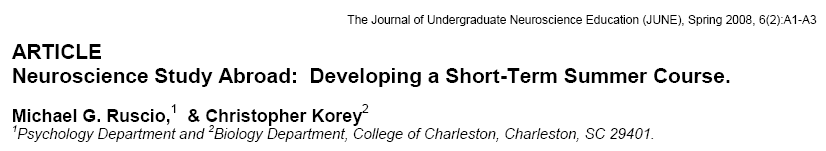 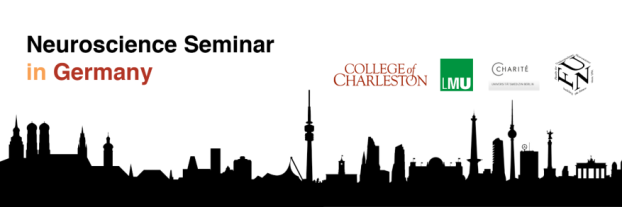 Partner Universities
Charité Medical University.  Berlin
Ludwig Maximilians Universität (LMU).    
Munich
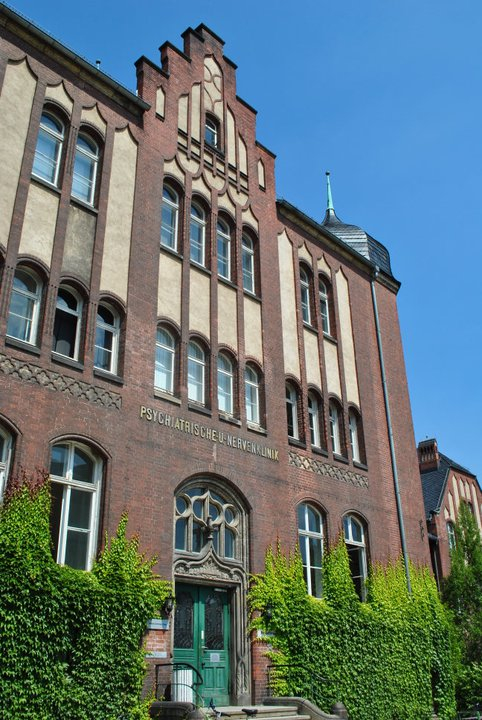 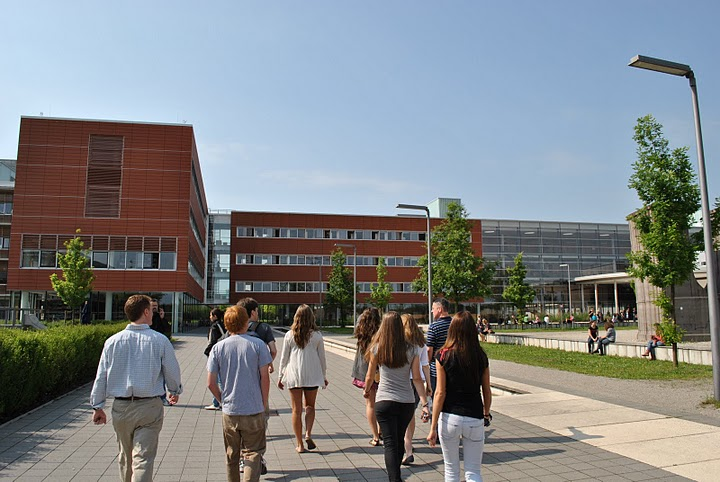 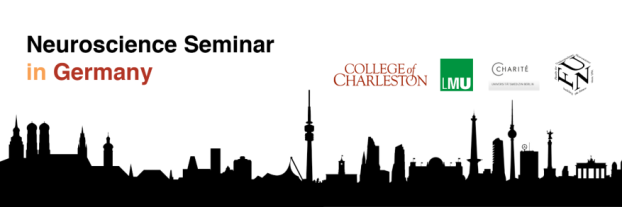 Course Content and Organization
Content 
History of Behavioral Neuroscience (Munich and Berlin)
Comparative and Systems Level Neuroscience (Munich)
Neurophysiology and Medical Neuroscience  (Berlin)

Organization
Background Reading and Lectures
Faculty Seminar / Research Talks
Critical Analysis of Primary Research Articles and Reviews
Student Presentations and Discussion
Journal Club Style Written Reports and Discussion.
Lab Exercises and Demonstrations
Information on Graduate Programs; Interactions with Grad Students
Site Visits and Excursions
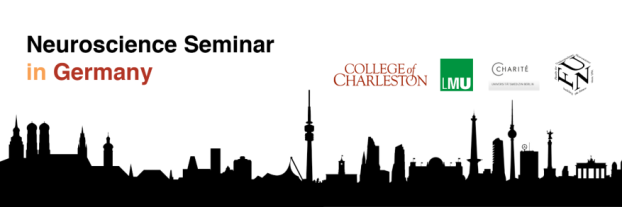 Dr. Mario Wullimann   LMU
Neuroanatomy and Evolution of Vertebrate Brains
Laboratory Exercise: Identification of vertebrate brains via histology
Telencephalic evolution
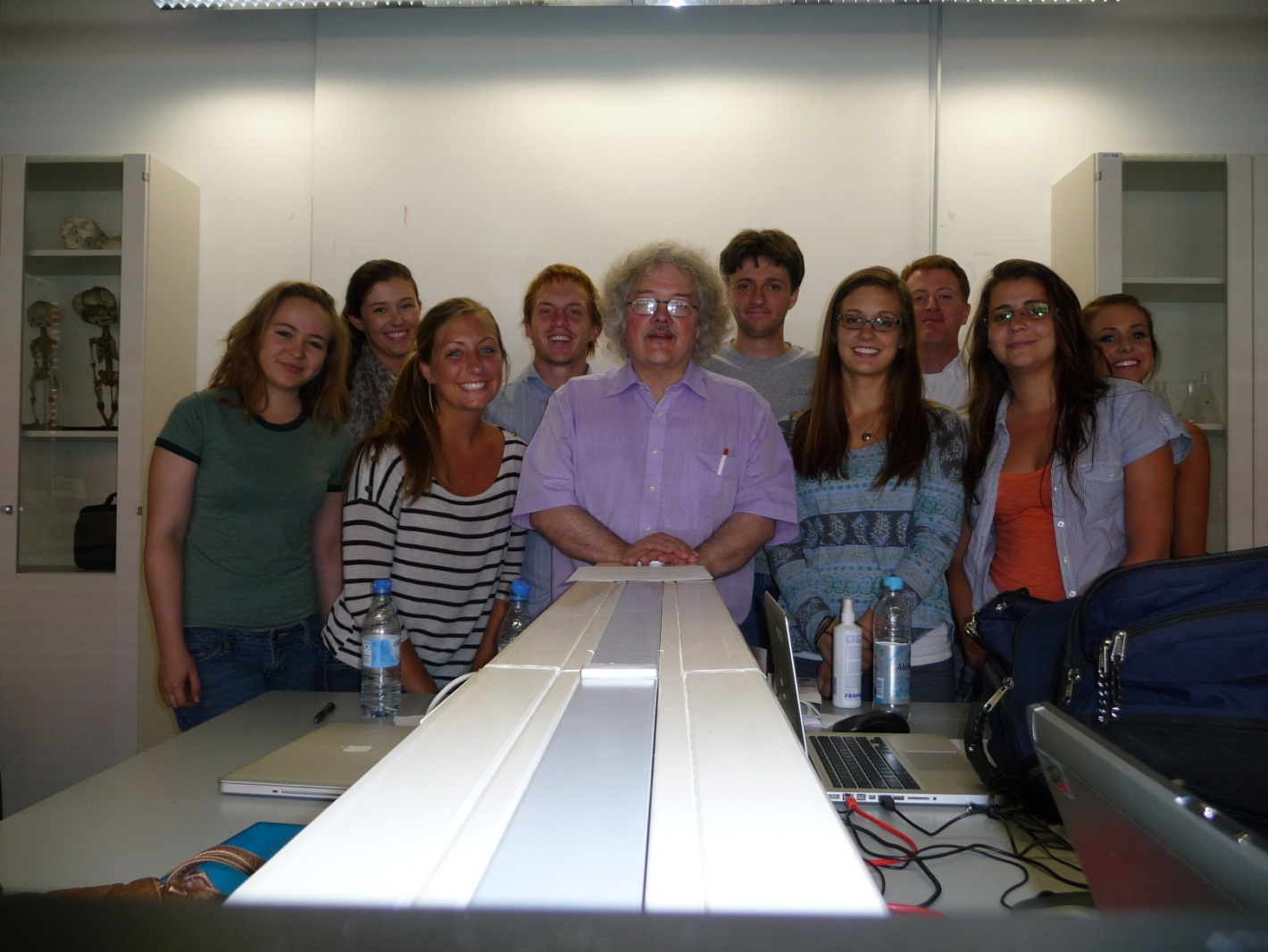 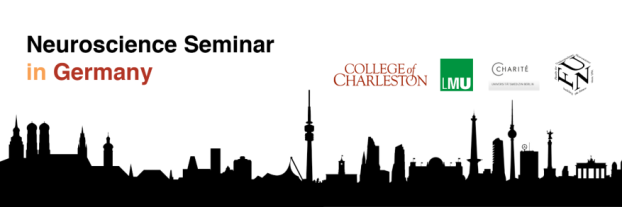 Dr. Oliver Behrend & Dr. Alex Kaiser  LMU
Patch and Voltage Clamping
Auditory Physiology
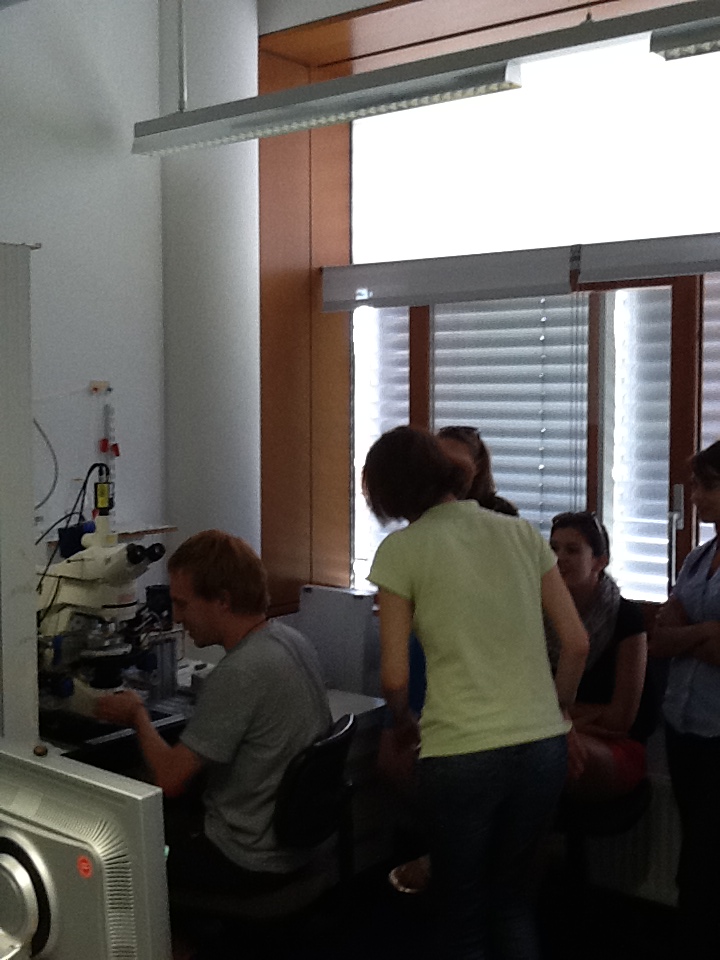 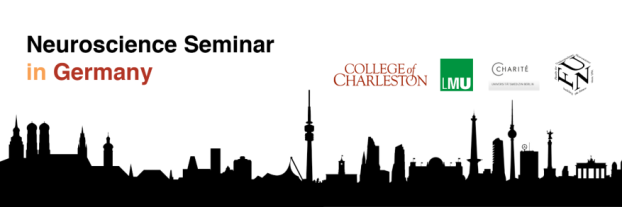 Max Planck Institute for Ornithology
Dr. Moritz Hertel
Dr. Manfred Gahr
Research talks
Lab demonstration and facility tours
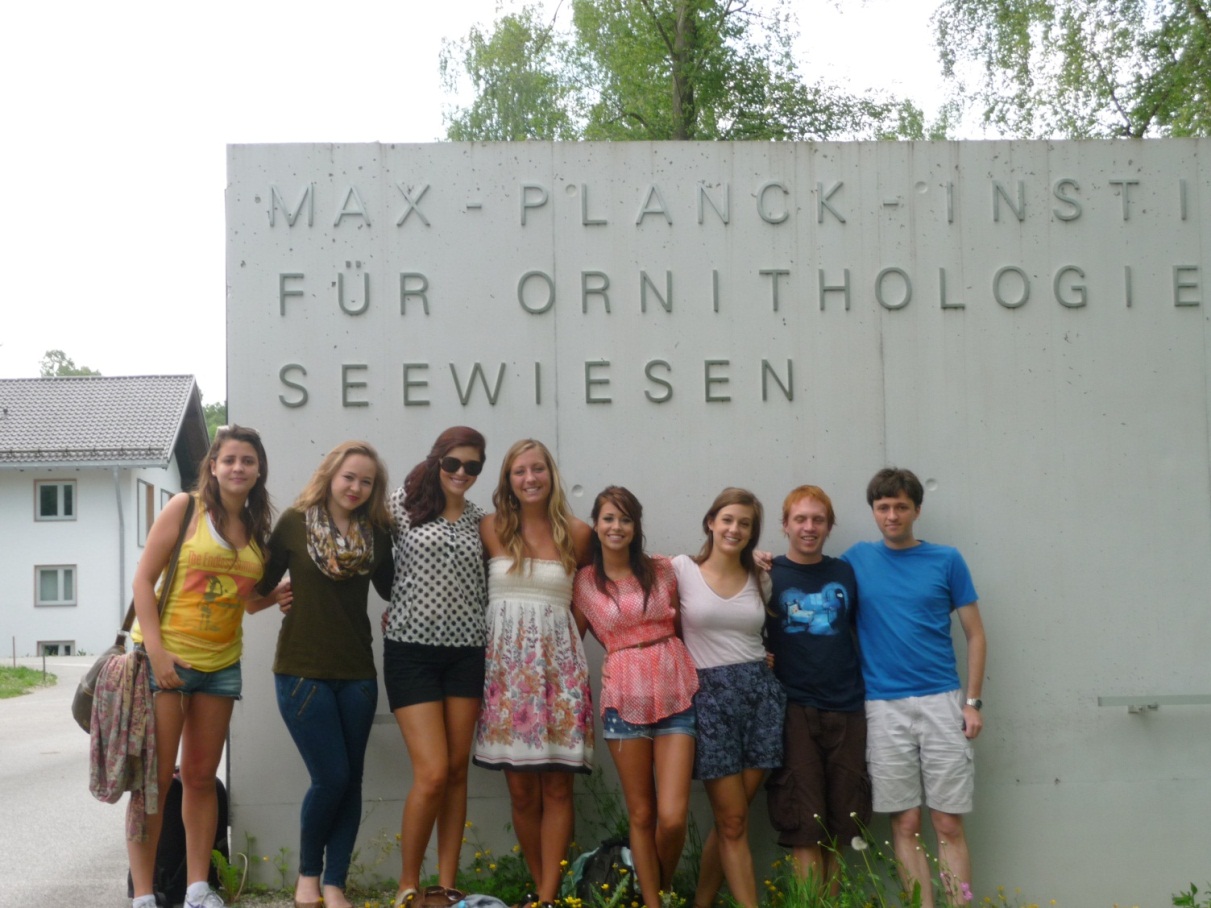 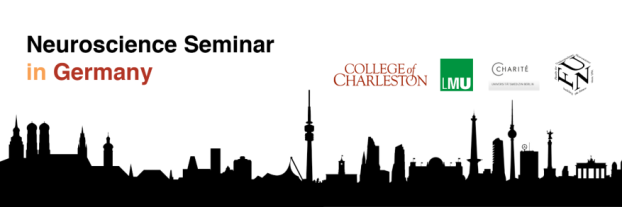 Dr. Peter Giere
Natural History Museum Berlin
Museum Collections
Brain Evolution
Embryology
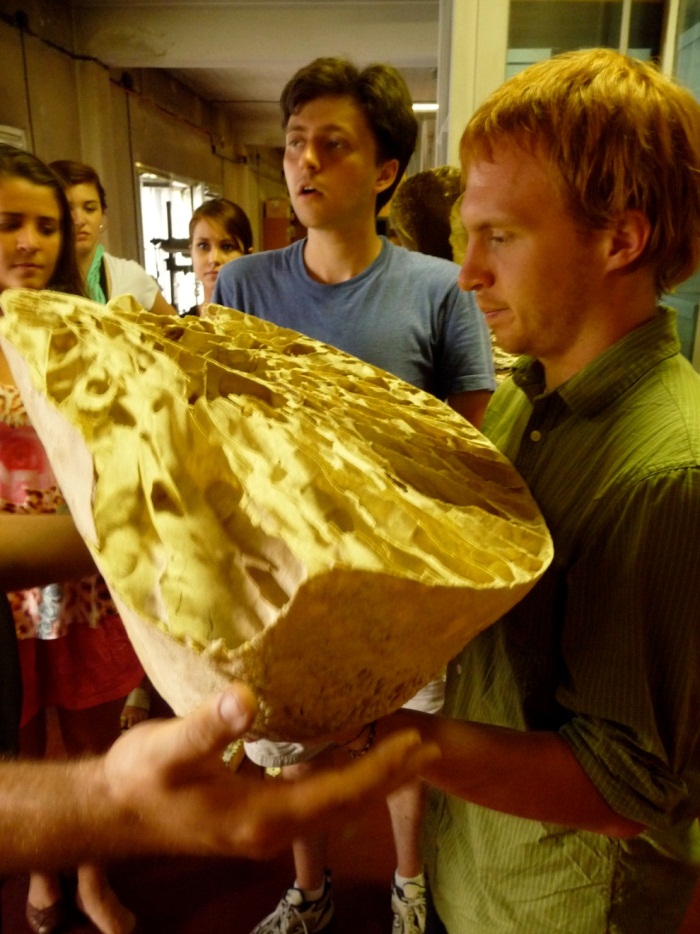 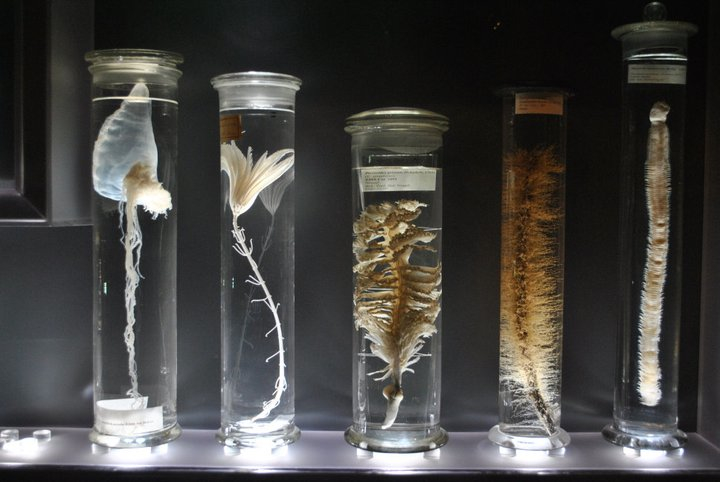 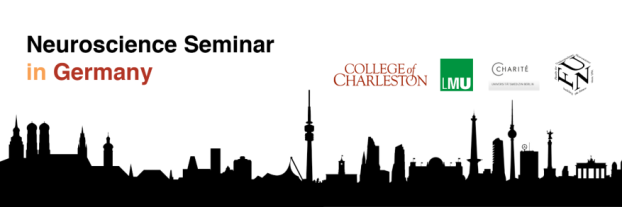 Dr. Helmut Kettenmann
Berlin-Buch Campus
History of Microscopy
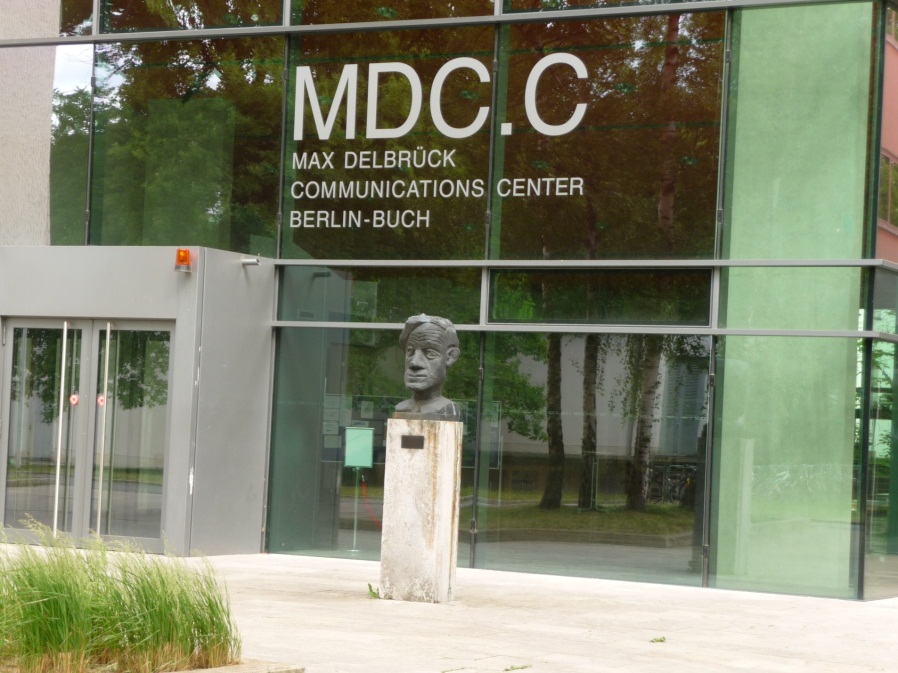 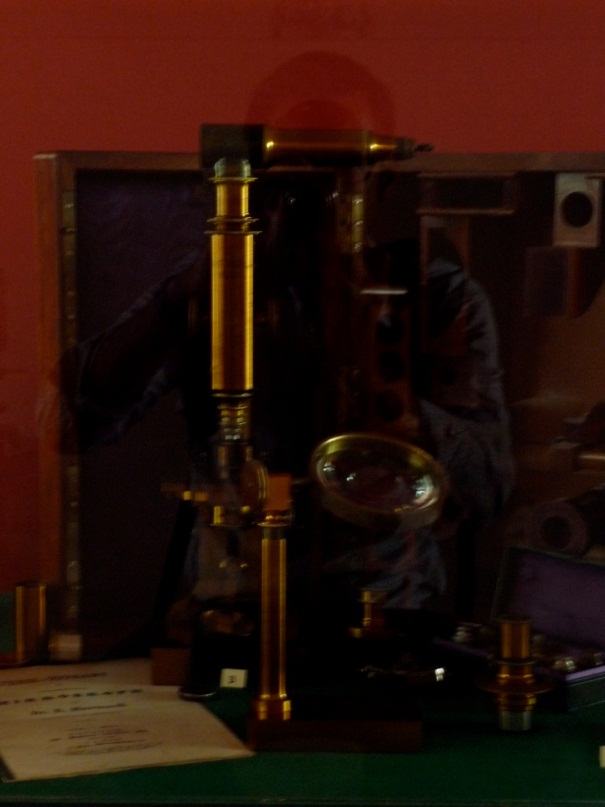 Golgi’s Microscope – Made in Berlin
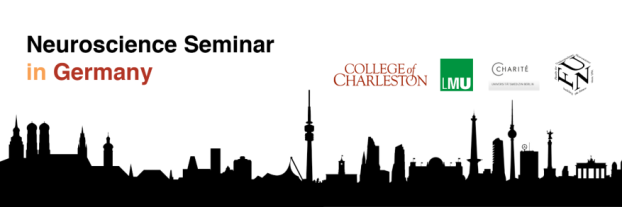 Planning and Preparation
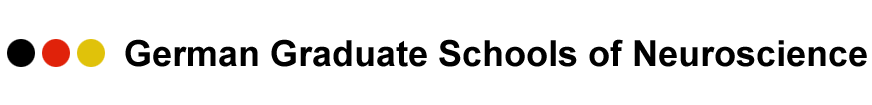 Site Visits – Summer of 2010
Berlin, Göttingen, Munich.
Correspondence with graduate program directors to coordinate faculty contributions and facilities at each university
Develop themes and identify primary research articles.
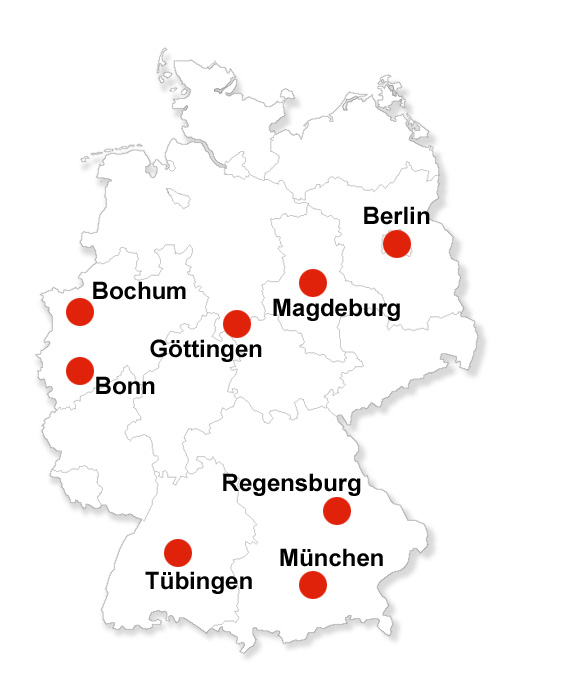 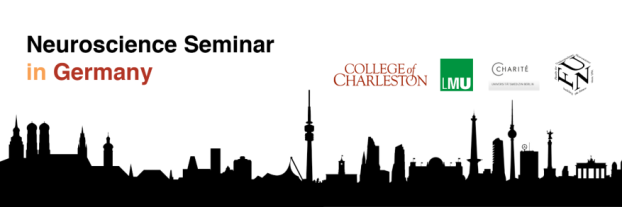 Credits and tuition
College of Charleston 
Course is offered through CofC, enrollment is open to students from any US university 
Transfer Credit
Program Fee  $4,450
Travel reservations , housing, meals
Site Visits and Excursions
Faculty Travel and Per Diem
Tuition for a four credit summer course $1500 (in state, SC) or $1950.
Academic Year Programs
Can allow time for laboratory research projects
Students can often apply regular financial aid
More in-depth experience for the student
A good option: visiting student programs at universities in the UK
I recommend to our undergraduates: University College and King’s College in London; University of Bristol; University of Manchester; Cambridge University; Cardiff University; Edinburgh
Academic year programs, often many excellent courses with laboratories
Generally no research project opportunities outside of classes
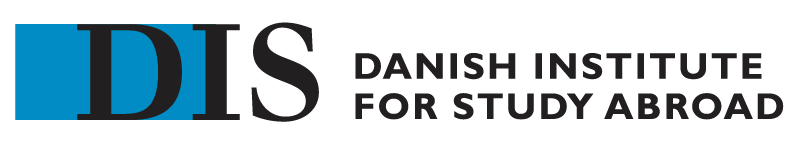 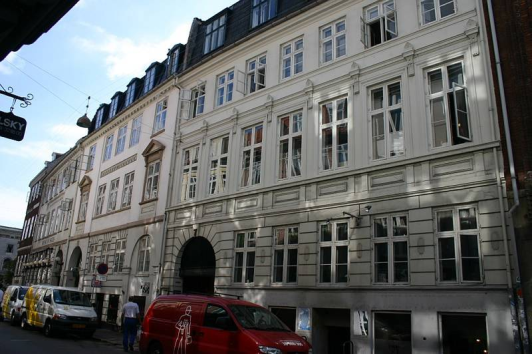 Academic year program taught in English, $15,125 per semester
Neuroscience courses offered (eg, “Neuroscience of fear”), Bioinformatics
Biotech Research Project for full-year students in the Biomedicine Program only. Students must have taken Medical Biotechnology & Drug Development core class taken in fall. Research projects will be completed in the spring.
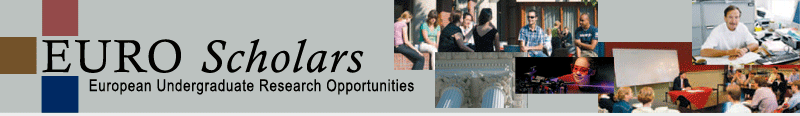 12 Research Universities
Undergraduate or (post) graduate students
1-2 Semesters
Research Project, Literature review, Elective, Language
€ 9.975 per semester
[Speaker Notes: Belgium:Leuven University
Netherlands:Leiden UniversityUtrecht UniversityUniversiteit van Amsterdam
Finland:University of Helsinki
Germany:Ruprecht Karls University, HeidelbergLudwig-Maximilians University, Munich
Italy:Università degli Studi di Milano
Switzerland University of Zurich University of Geneva
SwedenKarolinska Insitutet, Stockholm]
Institution  University of Helsinki 
Research Project   Mitochondrial dysfunction underlying neurodegeneration 
Project description  Our research unit (FinMIT), an Academy of Finland Centre of Excellence, includes three closely integrated research teams. Two of them, led by Professor Howy Jacobs and Docent Hans Spelbrink are based in the Institute of Medical Technology of the University of Tampere. The third, led by Docent Anu Wartiovaara, is housed in Biomedicum Helsinki (the biomedical research institute of the University of Helsinki). The three teams have overlapping interests and complementary expertise. Howy Jacobs’ team uses both mammalian cell and fruit fly models to analyse mitochondrial gene expression and disease. Hans Spelbrink studies the genetic apparatus of mitochondrial DNA maintenance in mammalian cells, and collaborates closely with Anu Wartiovaara’s team to investigate the clinical and molecular consequences of mutations in these genes. Anu Wartiovaara’s main interest is to identify disease-causing genes and to clarify the disease pathogenesis in defects of the mitochondrial energy-generating system. 
Pre requisites  Excellent record in studies, curious and enthusiastic mind. Previous experience in cell biology. 
Duration  2 semesters
Future plans?
nEURO – Neuroscience European Undergraduate Research Opportunities
Collaborative Efforts
Federation of European Neuroscience Societies (FENS) and the Network of European Neuroscience Schools (NENS).
Identification of labs that would provide research experience for undergraduates during a semester abroad
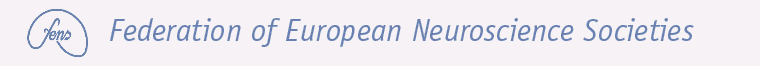 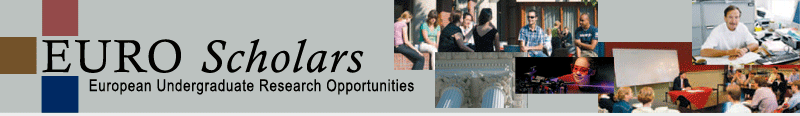 Your ideas?